Kevin Knight, http://www.isi.edu/natural-language/people/pictures/ieee-expert-1.gif
Relevance FeedbackQuery Expansion
David Kauchak
cs458
Fall 2012
adapted from:
http://www.stanford.edu/class/cs276/handouts/lecture9-queryexpansion.ppt
Administrative
computer use in class 
hw3 out
assignment 3 out later today
due date?
Anomalous State of Knowledge
Basic paradox:
Information needs arise because the user doesn’t know something

Search systems are designed to satisfy these needs, but the user needs to know what he is looking for

However, if the user knows what he’s looking for, there may not be a need to search in the first place
What should be returned?
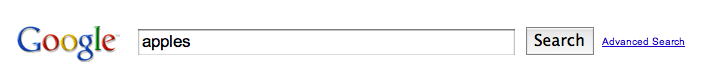 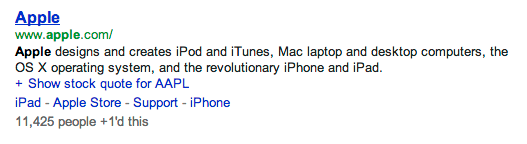 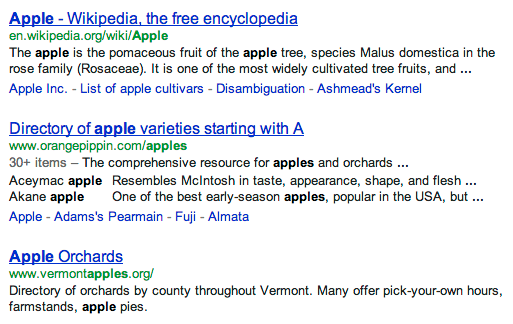 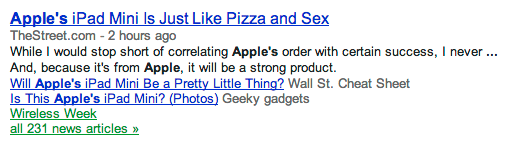 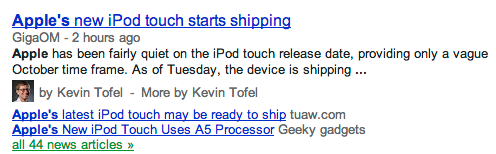 What is actually returned…
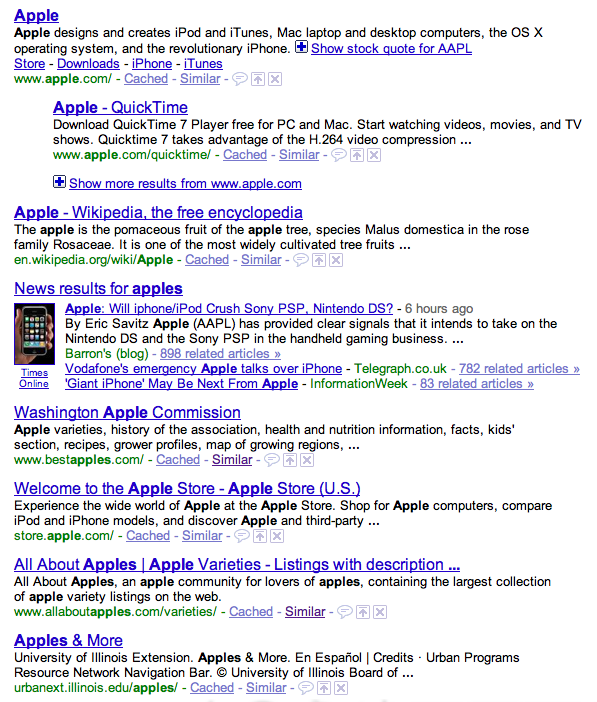 Similar pages
What did “similar pages” do?
Does this solve our problem?
Relevance feedback
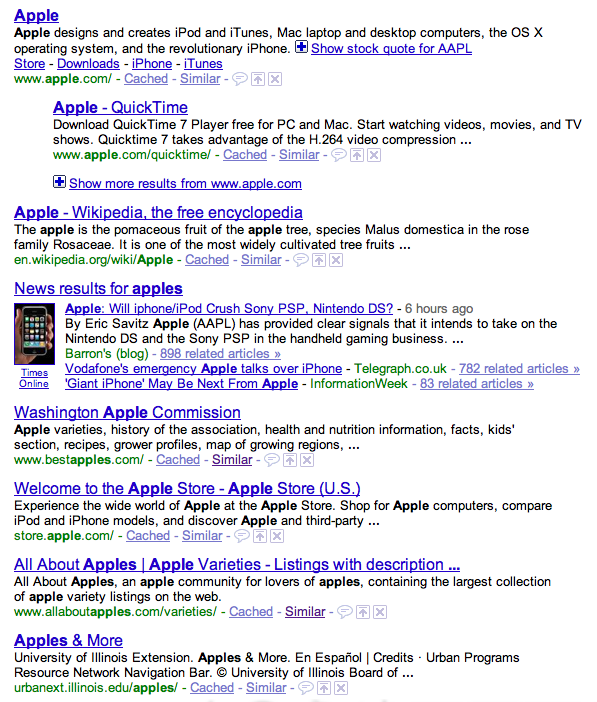 User provides feedback on relevance of documents in the initial set of results:

User issues a query
The user marks some results as relevant or non-relevant
The system computes a better results based on the feedback
May iterate
An example
Image search engine:
http://vision.ece.ucsb.edu/multimedia/
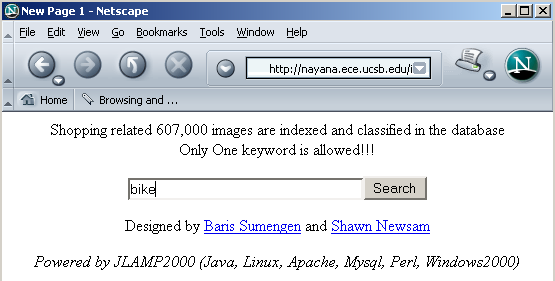 Results for initial query
Relevance Feedback
Results after Relevance Feedback
Ideas?
For ranked models we represent our query as a vector of weights, which we view as a point in a high dimensional space


We want to bias the query towards documents that the user selected (the “relevant documents”)

We want to bias the query away from documents that the user did not select (the “non-relevant documents”)
0
4
0
8
0
0

Relevance feedback
Initial query
x
x
x
o
x
x
x
x
x
x
x
o
x
o
x
x
o
x
o
o
x
x
x
x
x  known non-relevant documents
o  known relevant documents

Relevance feedback
Initial query
x
x
x
o
x
x
x
x
x
x
x
o
x
o
x
x
o
x
o
o
x
x
x
x
x  known non-relevant documents
o  known relevant documents


Relevance feedback on initial query
Initial query
x
x
x
o
x
x
x
x
x
x
x
o
x
o
x
x
o
x
o
o
x
x
x
x
x  known non-relevant documents
o  known relevant documents
Revised query
How can we “move” the query?
Rocchio Algorithm
The Rocchio algorithm uses the vector space model to pick a better query

Rocchio seeks the query qopt that maximizes the difference between the query similarity with the relevant set of documents (Cr) vs. the non-relevant set of documents (Cnr)
Centroid
The centroid is the center of mass of a set of points
x
x
x
x
x
x
x
x
x
x
x
x
x
x
x
x
x
x
x
x
Where is the centroid?
Rocchio Algorithm
Find the new query by moving it towards the centroid of the relevant queries and away from the centroid of the non-relevant queries
Rocchio in action
Original query
0
4
0
8
0
0
(+)
Relevant centroid
1
2
4
0
0
1
(-)
Non-relevant centroid
2
0
1
1
0
4
?
New query
-1
6
3
7
0
-3
Rocchio in action
Original query
0
4
0
8
0
0
(+)
Relevant centroid
1
2
4
0
0
1
(-)
Non-relevant centroid
2
0
1
1
0
4
New query
0
6
3
7
0
0
Rocchio in actionsource: Fernando Diaz
Rocchio in actionsource: Fernando Diaz
User feedback: Select what is relevant source: Fernando Diaz
Results after relevance feedback source: Fernando Diaz
Any problems with this?
Cr and Cnr are all the relevant and non-relevant documents

We get a biased sample!
Rocchio 1971 Algorithm (SMART)
Used in practice:




Dr  = set of known relevant doc vectors
Dnr = set of known irrelevant doc vectors
Different from Cr and Cnr
qm = modified query vector
q0 = original query vector
α,β,γ: weights (hand-chosen or set empirically)

New query moves toward relevant documents and away from irrelevant documents
[Speaker Notes: SMART: Cornell (Salton) IR system of 1970s to 1990s.]
Relevance Feedback in vector spaces
Relevance feedback can improve recall and precision

How might it improve each of these?

Which do you think it’s more likely to improve?
[Speaker Notes: Just as we modified the query in the vector space model, we can also modify it here. I’m not aware of work that uses language model based Ir this way.]
Relevance Feedback in vector spaces
Relevance feedback can improve recall and precision

Relevance feedback is most useful for increasing recall in situations where recall is important
Users can be expected to review results and to take time to iterate

Positive feedback is more valuable than negative feedback (so, set   < ; e.g.  = 0.25,  = 0.75).

Many systems only allow positive feedback (=0)
[Speaker Notes: Just as we modified the query in the vector space model, we can also modify it here. I’m not aware of work that uses language model based Ir this way.]
Another example
Initial query: New space satellite applications
1. 0.539, 08/13/91, NASA Hasn’t Scrapped Imaging Spectrometer
2. 0.533, 07/09/91, NASA Scratches Environment Gear From Satellite Plan
3. 0.528, 04/04/90, Science Panel Backs NASA Satellite Plan, But Urges Launches of Smaller Probes
4. 0.526, 09/09/91, A NASA Satellite Project Accomplishes Incredible Feat: Staying Within Budget
5. 0.525, 07/24/90, Scientist Who Exposed Global Warming Proposes Satellites for Climate Research
6. 0.524, 08/22/90, Report Provides Support for the Critics Of Using Big Satellites to Study Climate
7. 0.516, 04/13/87, Arianespace Receives Satellite Launch Pact  From Telesat Canada
8. 0.509, 12/02/87, Telecommunications Tale of Two Companies

User then marks relevant documents with “+”.
+
+
+
Expanded query after relevance feedback
2.074 new 			15.106 space
30.816 satellite 		5.660 application
5.991 nasa 			5.196 eos
4.196 launch 		3.972 aster
3.516 instrument 		3.446 arianespace
3.004 bundespost 		2.806 ss
2.790 rocket 		2.053 scientist
2.003 broadcast 		1.172 earth
0.836 oil 			0.646 measure
Results for expanded query
1. 0.513, 07/09/91, NASA Scratches Environment Gear From Satellite Plan
2. 0.500, 08/13/91, NASA Hasn’t Scrapped Imaging Spectrometer
3. 0.493, 08/07/89, When the Pentagon Launches a Secret Satellite,  Space Sleuths Do Some Spy Work of Their Own
4. 0.493, 07/31/89, NASA Uses ‘Warm’ Superconductors For Fast Circuit
5. 0.492, 12/02/87, Telecommunications Tale of Two Companies
6. 0.491, 07/09/91, Soviets May Adapt Parts of SS-20 Missile For Commercial Use
7. 0.490, 07/12/88, Gaping Gap: Pentagon Lags in Race To Match the Soviets In Rocket Launchers
8. 0.490, 06/14/90, Rescue of Satellite By Space Agency To Cost $90 Million
Expanded query after relevance feedback
2.074 new 			15.106 space
30.816 satellite 		5.660 application
5.991 nasa 			5.196 eos
4.196 launch 		3.972 aster
3.516 instrument 		3.446 arianespace
3.004 bundespost 		2.806 ss
2.790 rocket 		2.053 scientist
2.003 broadcast 		1.172 earth
0.836 oil 			0.646 measure
Any problem with this?
Relevance Feedback: Problems
Long queries are inefficient for typical IR engine
Long response times for user
High cost for retrieval system
Partial solution:
Only reweight certain prominent terms
Perhaps top 20 by term frequency

Users are often reluctant to provide explicit feedback

It’s often harder to understand why a particular document was retrieved after applying relevance feedback
[Speaker Notes: A long vector space query is like a disjunction: you have to consider documents with any of the words, and sum partial cosine similarities over the various terms.]
Will relevance feedback work?
Brittany Speers


hígado


Cosmonaut
RF assumes the user has sufficient knowledge for initial query
Misspellings - Brittany Speers

Cross-language information retrieval – hígado

Mismatch of searcher’s vocabulary vs. collection vocabulary: cosmonaut/astronaut
Relevance Feedback on the Web
Some search engines offer a similar/related pages feature (this is a trivial form of relevance feedback)
Google (used to…)
Altavista
Stanford WebBase

But some don’t because it’s hard to explain to average user:
Google
Alltheweb
msn 
Yahoo
Excite initially had true relevance feedback, but abandoned it due to lack of use
Excite Relevance Feedback
Spink et al. 2000
Only about 4% of query sessions from a user used relevance feedback option
Expressed as “More like this” link next to each result

But about 70% of users only looked at the first page of results and didn’t pursue things further
So 4% is about 1/8 of people extending search

Relevance feedback improved results about 2/3rds of the time
Pseudo relevance feedback
Pseudo-relevance algorithm:
Retrieve a ranked list of hits for the user’s query
Assume that the top k documents are relevant.
Do relevance feedback (e.g., Rocchio)


How well do you think it works?

Any concerns?
Pseudo relevance feedback
Pseudo-relevance algorithm:
Retrieve a ranked list of hits for the user’s query
Assume that the top k documents are relevant.
Do relevance feedback (e.g., Rocchio)

Works very well on average

But can go horribly wrong for some queries

Several iterations can cause query drift

What is query drift?
http://www.youtube.com/watch?v=i1AwFY6MuwE
Expanding the query
We would like to suggest alternative query formulations to the user with the goal of:
increasing precision
increasing recall

What are methods we might try to accomplish this?
Increasing precision
Query assist:
Generally done by query log mining
Recommend frequent recent queries that contain partial string typed by user
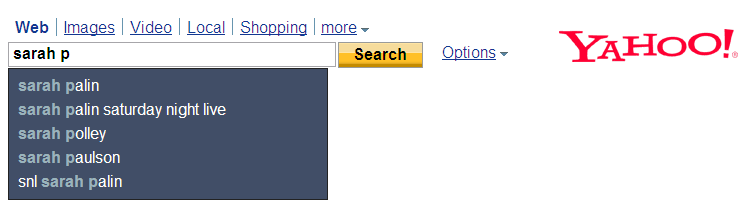 Increasing precision
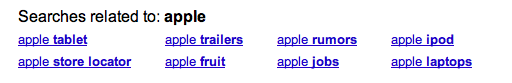 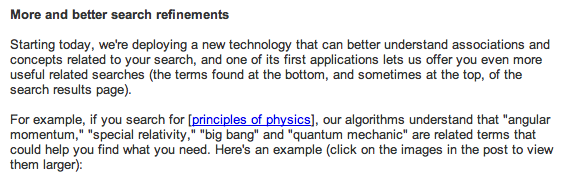 http://googleblog.blogspot.com/2009/03/two-new-improvements-to-google-results.html
Increasing recall: query expansion
Automatically expand the query with related terms and run through index

Spelling correction can be thought of a special case of this
cosmonaut
cosmonaut astronaut space pilot
How might we come up with these expansions?
How do we augment the user query?
Manual thesaurus
E.g. MedLine: physician, syn: doc, doctor, MD, medico
Wordnet

Global Analysis: (static; of all documents in collection)
Automatically derived thesaurus
(co-occurrence statistics)
Refinements based on query log mining
Common on the web

Local Analysis: (dynamic)
Analysis of documents in result set
Example of manual thesaurus
Thesaurus-based query expansion
For each term, t, in a query, expand the query with synonyms and related words of t from the thesaurus
feline → feline cat

May weight added terms less than original query terms.

May significantly decrease precision, particularly with ambiguous terms
“interest rate”  “interest rate fascinate evaluate”

There is a high cost of manually producing a thesaurus
And for updating it for scientific changes
Automatic thesaurus generation
Given a large collection of documents, how might we determine if two words are synonyms?

Two words are synonyms if they co-occur with similar words
I drive a car
I drive an automobile
I bought new tires for my car
I bought new tires
for my automobile
can I hitch a ride with you in your car
can I hitch a ride with you in your automobile
Automatic thesaurus generation
Given a large collection of documents, how might we determine if two words are synonyms?

Two words are synonyms if they co-occur with similar words
I drive a car
I drive an automobile
I bought new tires for my car
I bought new tires
for my automobile
can I hitch a ride with you in your car
can I hitch a ride with you in your automobile
Automatic Thesaurus GenerationExample
Automatic Thesaurus Generation Discussion
Quality of associations is usually a problem

Term ambiguity may introduce irrelevant statistically correlated terms
“Apple computer”  “Apple red fruit computer”

Since terms are highly correlated anyway, expansion may not retrieve many additional documents
Discussion
Certain query expansion techniques have thrived and many have disappeared (particularly for web search).  Why?  Which ones have survived?
IR: touching base